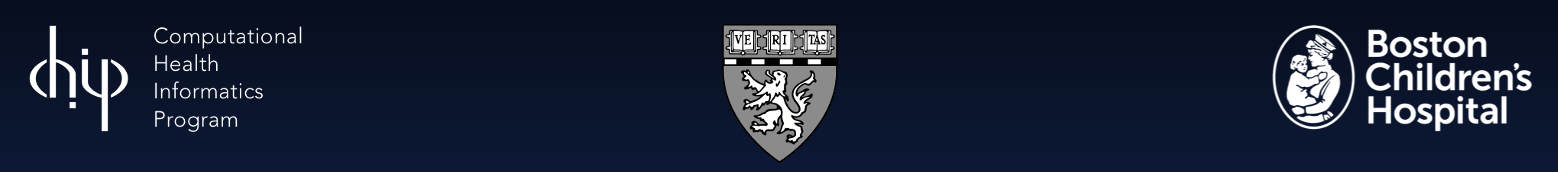 Symbolic regression for interpretable clinical prediction models
William La Cava
Assistant Professor
Boston Children’s Hospital
Harvard Medical School
cavalab.org @w_la_cava
Claimed Criteria
(E) The result is equal to or better than the most recent human-created solution to a long-standing problem for which there has been a succession of increasingly better human-created solutions.
(D) The result is publishable in its own right as a new scientific result — independent of the fact that the result was mechanically created.
cavalab.org @w_la_cava
Summary of our HUMIES claim
(E) We use a symbolic regression method can automatically to discover a remarkably concise description of a disease diagnosis (apparent treatment resistant hypertension) 
more accurate than any similarly sized model, including those created through manual programming by human experts. 
(D) By interpreting the model, we find a new covariate to be considered during for screening patient populations for this outcome: a high maximum calcium lab measurement. 
Used by the model to identify patients on medications for hypertension, who likely otherwise would not have been identified as having treatment resistant hypertension (due to, e.g., missing data in their health record).
cavalab.org @w_la_cava
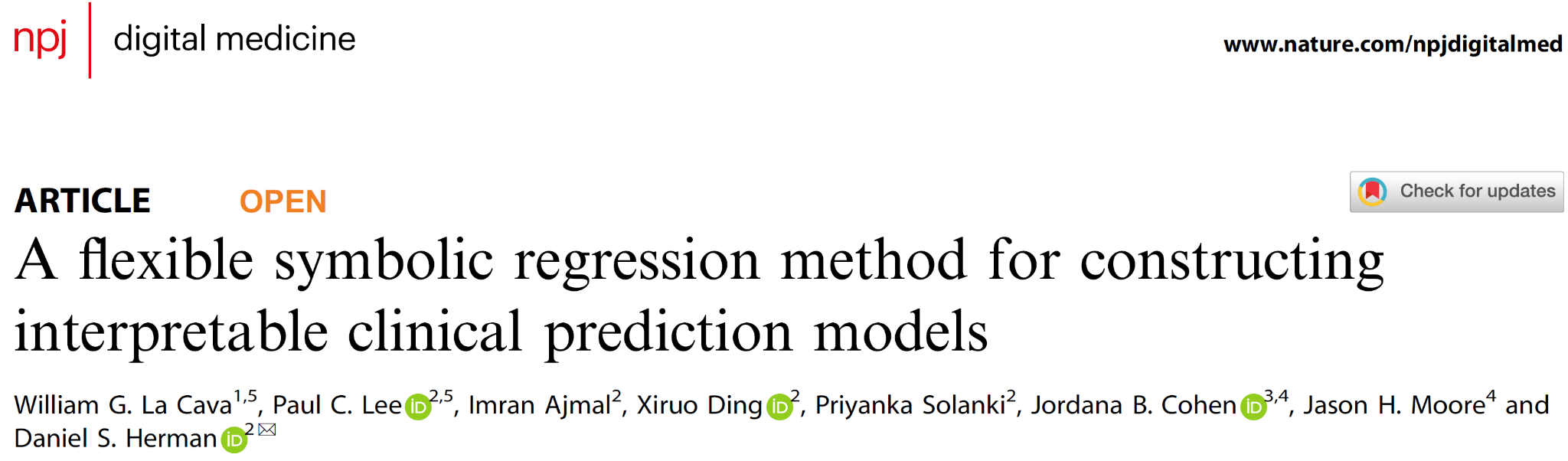 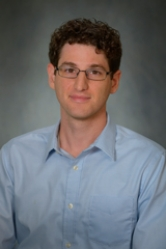 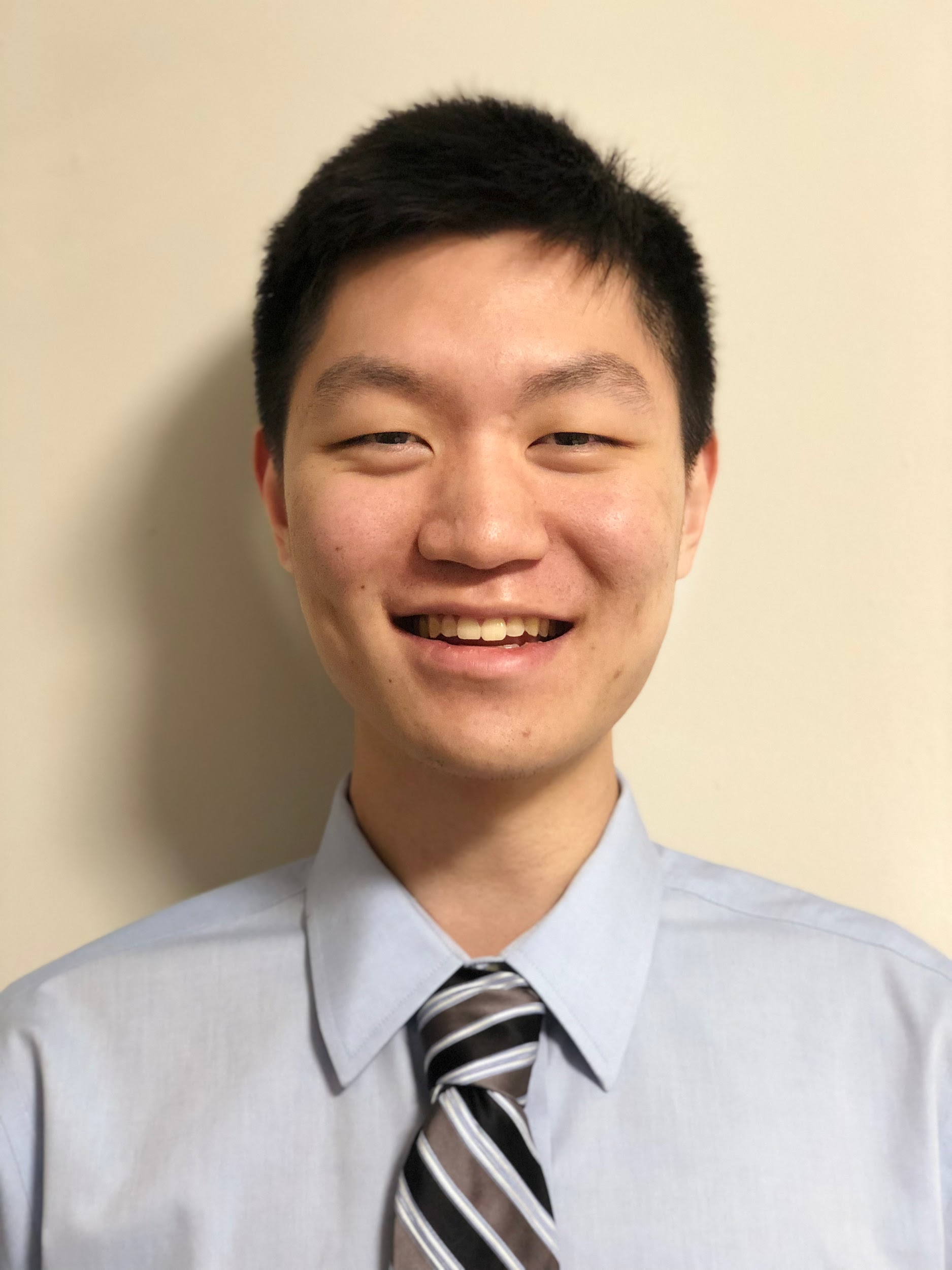 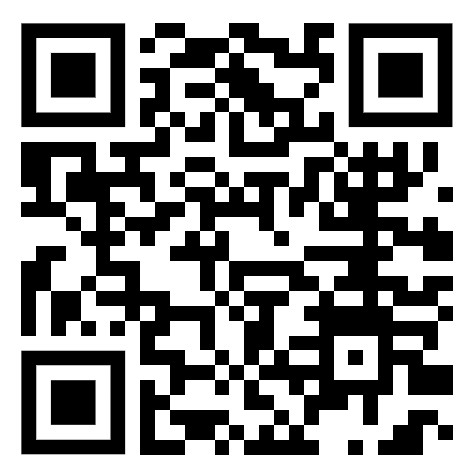 Paul Lee, 
MD-PhD student, 
UW St. Louis
Dan Herman, MD PhD 
Dept. of Pathology, UPenn
cavalab.org @w_la_cava
https://www.nature.com/articles/s41746-023-00833-8
Electronic Health Records (EHR)
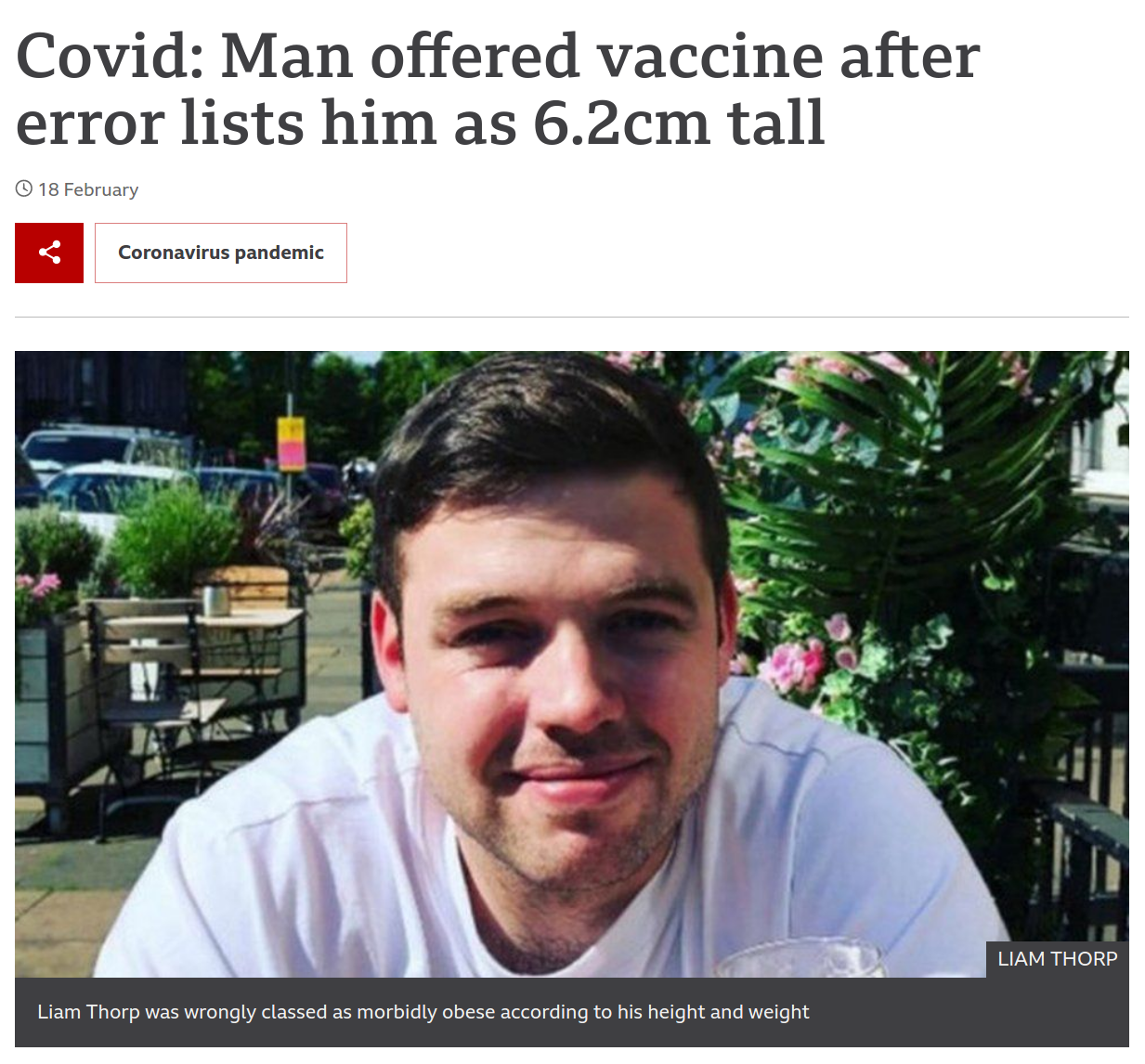 Challenges:
Size
Millions of patients
Millions of variables
Missingness
Presence of a value is usually important
Temporal
Data is collected at non-uniform intervals of disparate types
Coding quality
There are errors in diagnosis
Diagnosis for other reasons
cavalab.org @w_la_cava
Need for explainability in Medicine
FDA Proposed Regulatory Frameworks
AI/ML-Based Software as a Medical Device
Clinical Decision Support (CDS)

ML recommendations must enable a Health Care Provider “.. to independently review the basis for such recommendations”
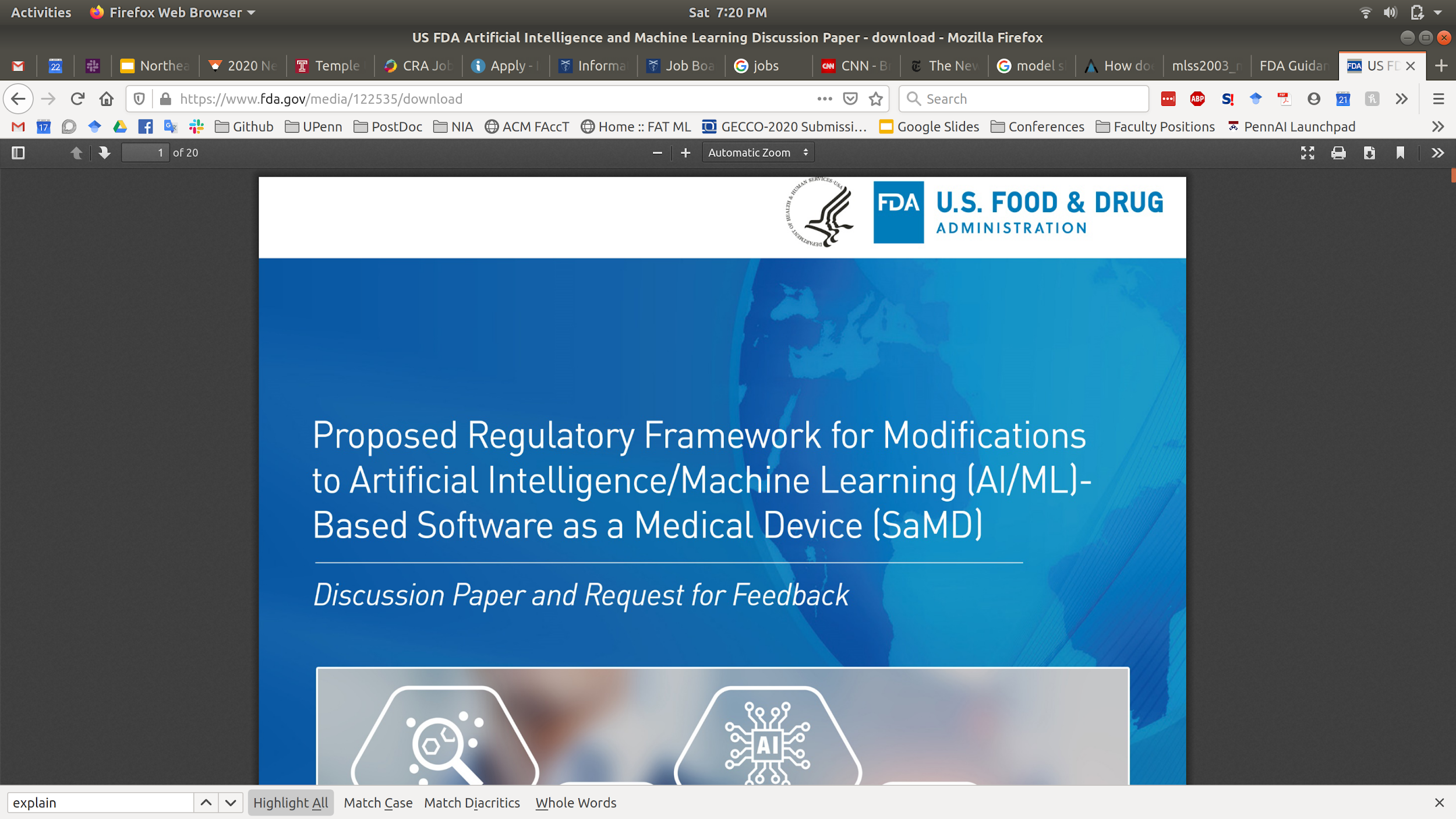 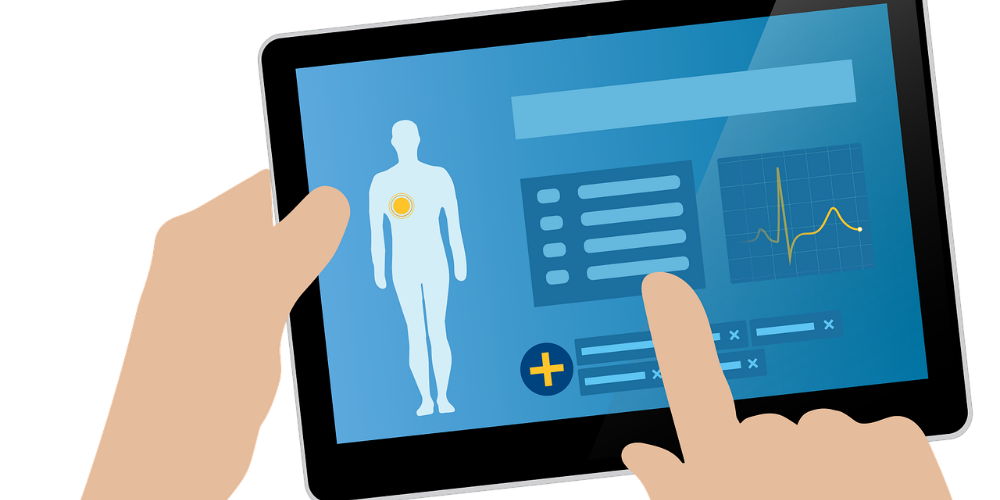 cavalab.org @w_la_cava
Identifying Rare or Under-Diagnosed Diseases
Goal: identify better patient phenotypes from the EHR
Screen for patients with underdiagnosed or rare diseases
Human experts build heuristics, a.k.a. computable phenotypes to identify patients from health records
Cumbersome and complicated to do by hand
ML solutions are difficult to interpret
cavalab.org @w_la_cava
Primary Aldosteronism (PA), a.k.a. Conn’s Syndrome
causes hypertension in 1% of US adults
undiagnosed in 1-4 million people in the US
Easy to treat, hard to find
Causes hypertension (high blood pressure)
May cause hypokalemia (low potassium)
Does not respond to treatment
Objective: Identify patients with treatment resistant hypertension, and screen them for PA
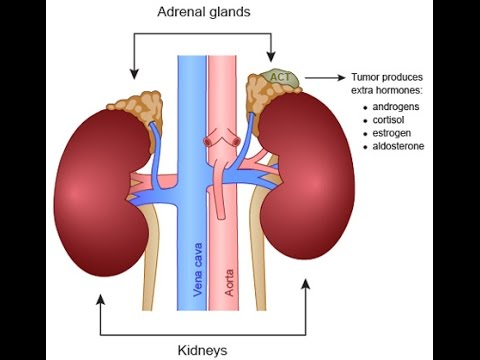 cavalab.org @w_la_cava
Chart Review
Clinicians reviewed 1200 patient charts to make “gold standard” training labels
Screen for three hypertension cohorts enriched for PA:
hypertension
hypertension with unexplained hypokalemia
treatment-resistant hypertension
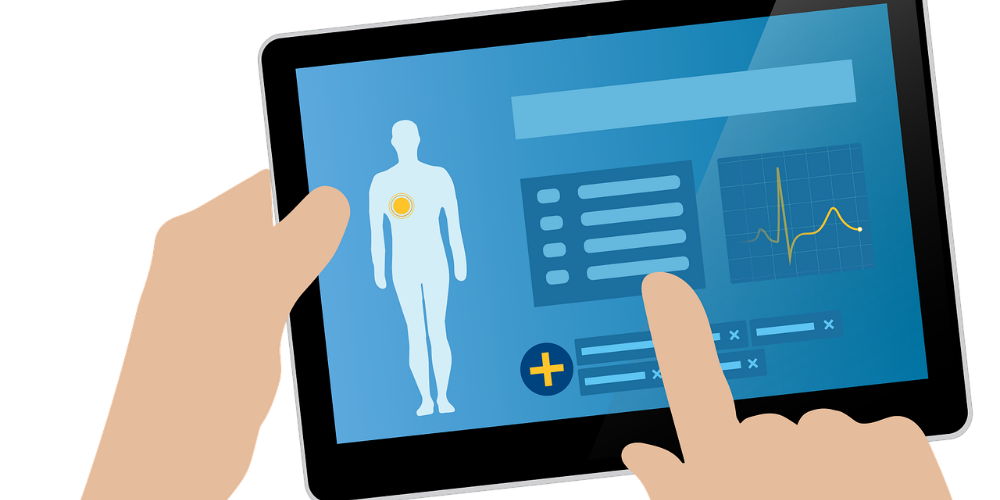 cavalab.org @w_la_cava
Feature Engineering Automation Tool (FEAT)
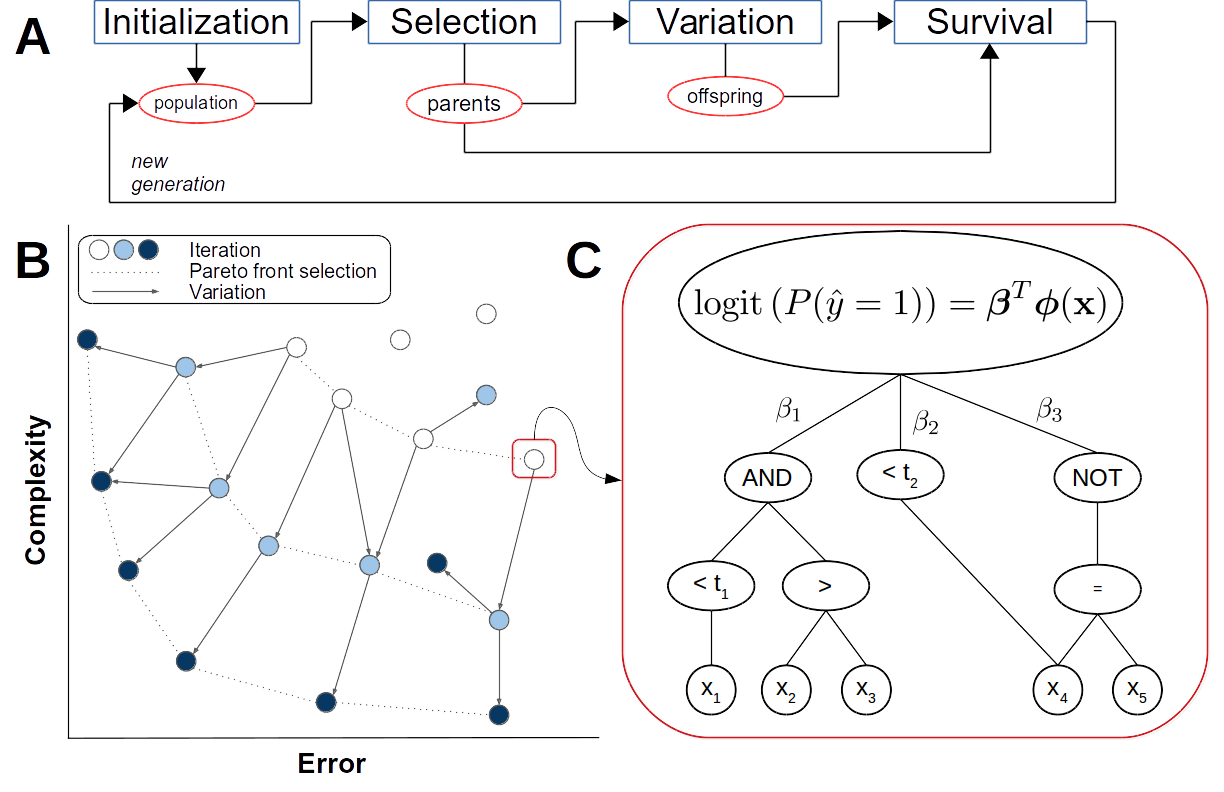 GP-based Symbolic Regression
Each program is a logistic regression model
NSGA-II survival (Deb et al IEEE TEVC 2000)
Parameter optimization (Topchy & Punch GECCO 2001) 
ε-lexicase selection (La Cava et al GECCO 2016)
Post-run simplification (Helmuth et al GECCO 2017)
Specialized splitting operators (La Cava et al ICLR 2017) 
Semantic operators (La Cava et al GECCO 2019)
cavalab.org @w_la_cava
La Cava & Lee et al. npj Digital Medicine 2023
@w_la_cava
FEAT also identifies the hypertension heuristic perfectly
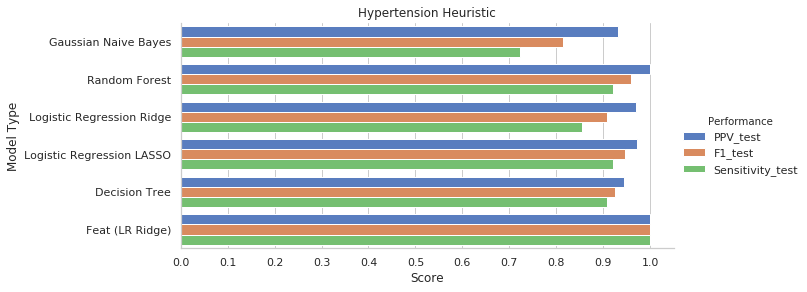 cavalab.org @w_la_cava
La Cava & Lee et al. npj Digital Medicine 2023
FEAT matches heuristic performance on chart review for hypertension
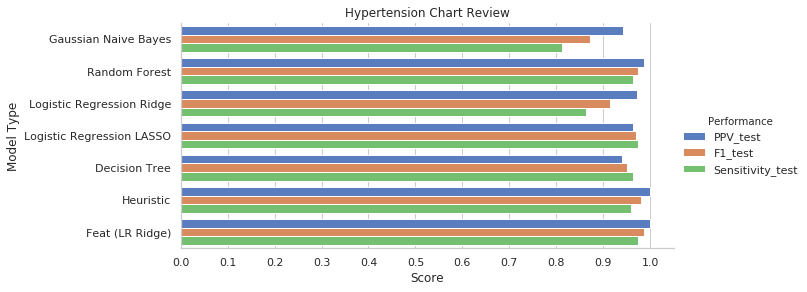 cavalab.org @w_la_cava
La Cava & Lee et al. npj Digital Medicine 2023
Hypertension with unexplained hypokalemia
When trained on the expert heuristic, FEAT correctly identifies the heuristic
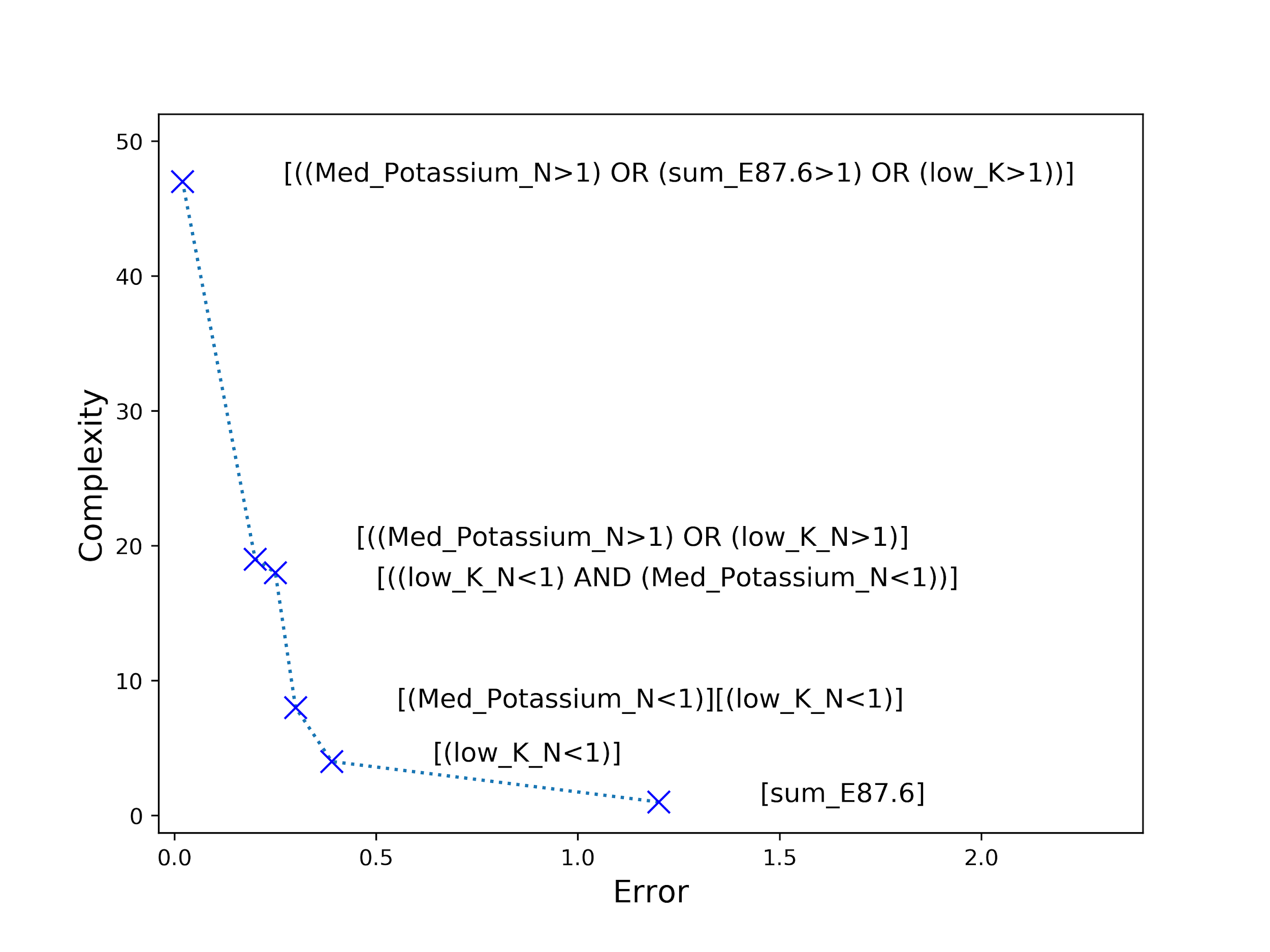 cavalab.org @w_la_cava
La Cava & Lee et al. npj Digital Medicine 2023
FEAT identifies simple, accurate models compared to other ML methods
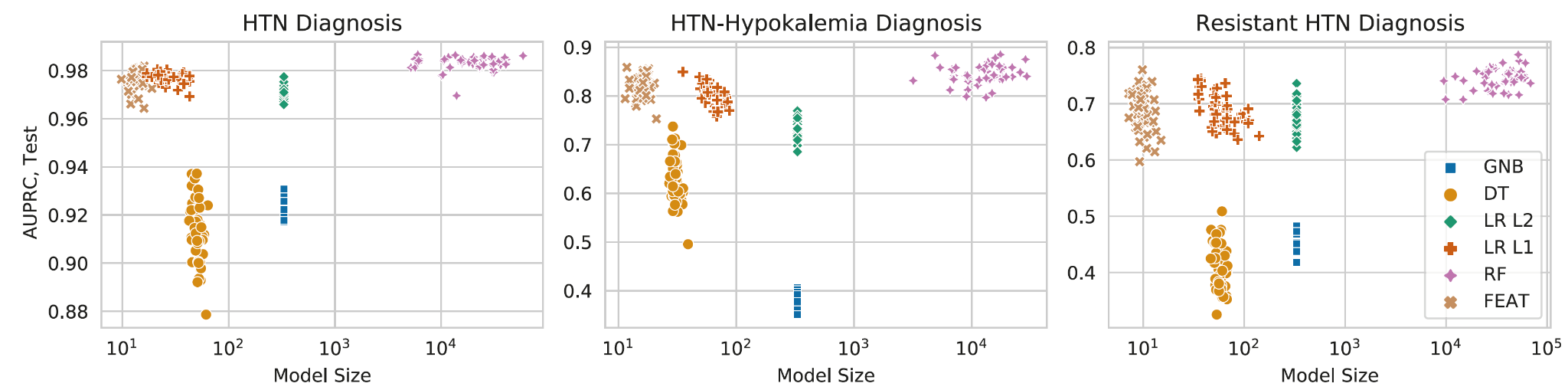 cavalab.org @w_la_cava
La Cava & Lee et al. npj Digital Medicine 2023
Treatment-resistant hypertension model
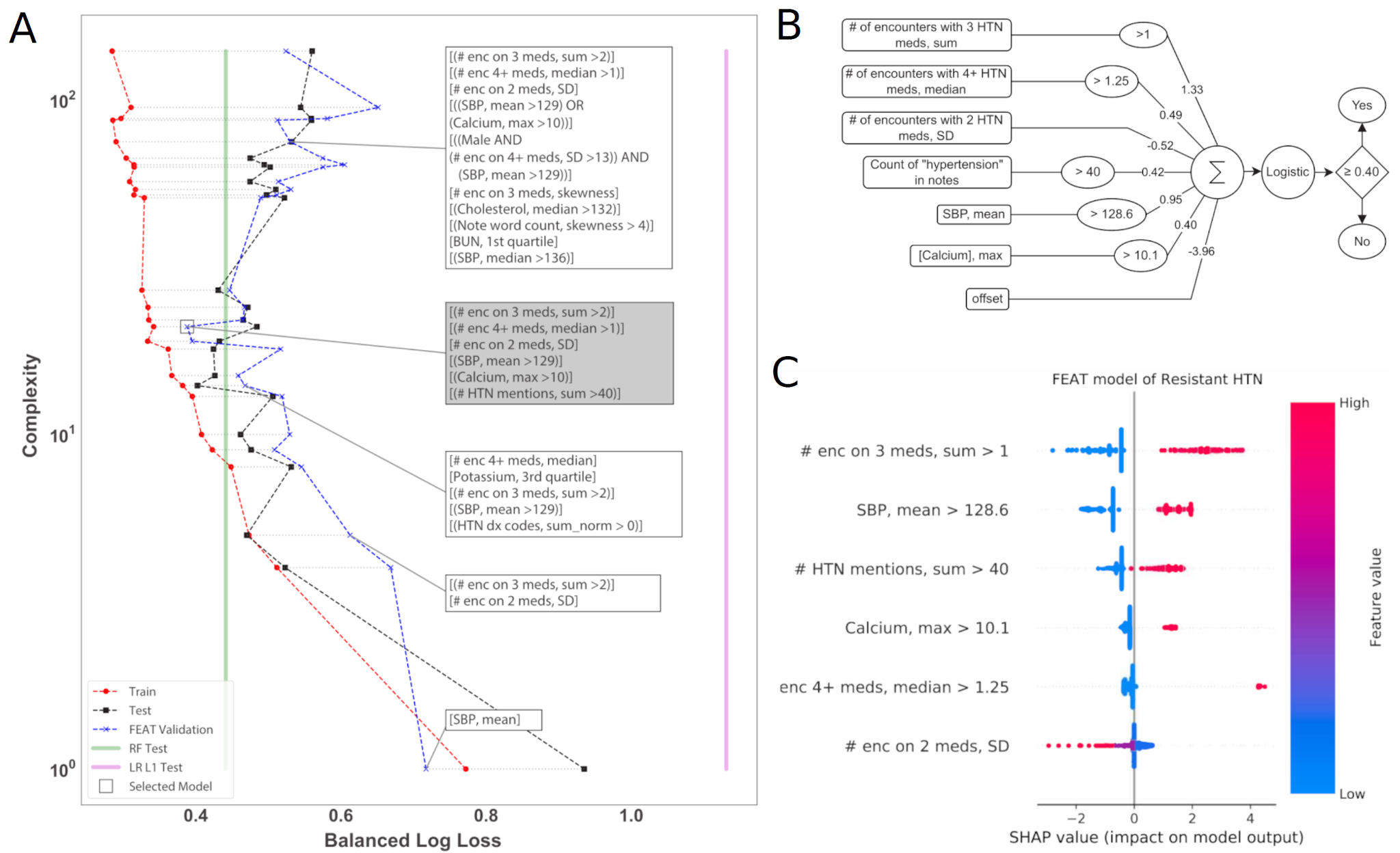 cavalab.org @w_la_cava
Treatment-resistant hypertension model
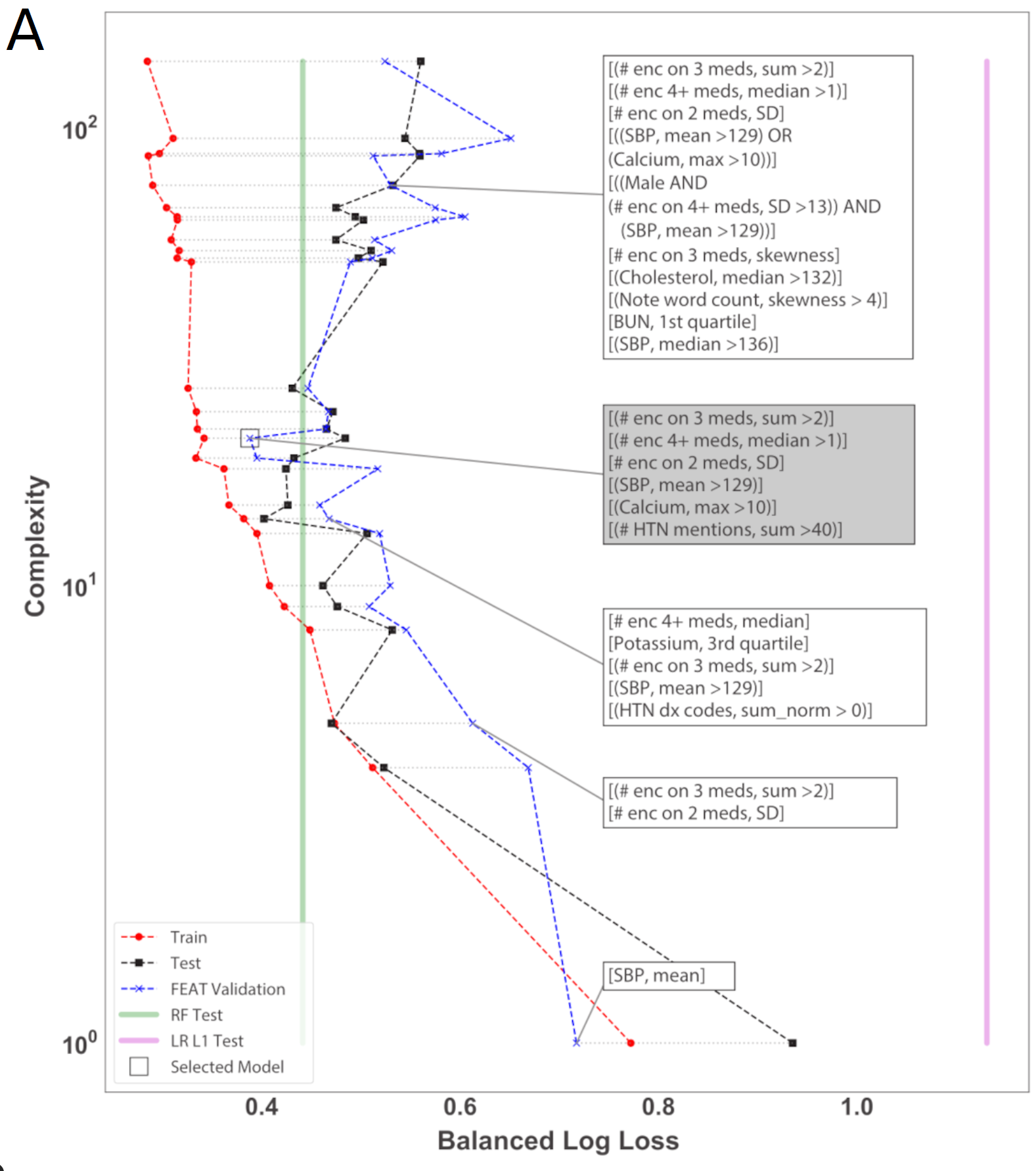 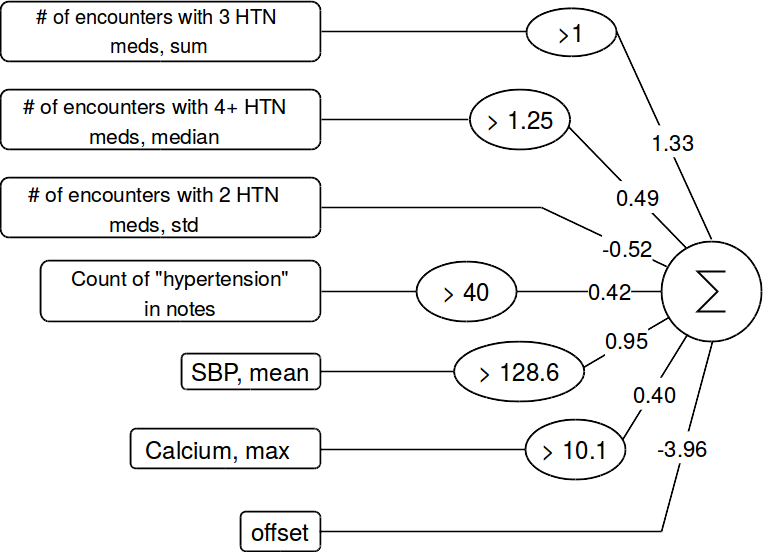 cavalab.org @w_la_cava
La Cava & Lee et al. npj Digital Medicine 2023
Treatment-resistant hypertension model
Not responding 
to medication
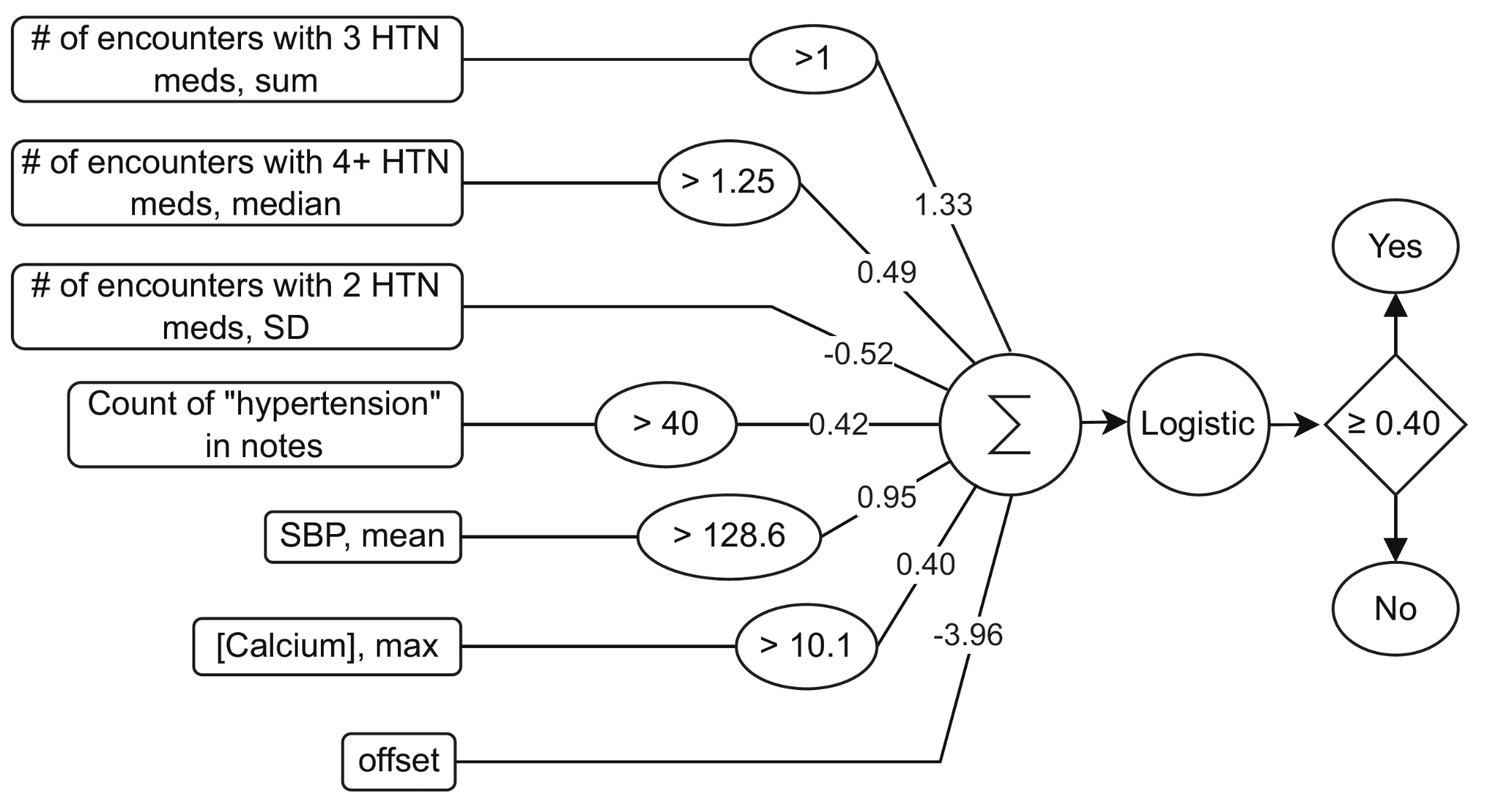 Consistency
Doctor mentions
High blood pressure
? Surprising
cavalab.org @w_la_cava
La Cava & Lee et al. npj Digital Medicine 2023
[Speaker Notes: We found that subjects with aTRH were in fact more likely to have elevated maximum calcium (OR=4.4,p=4x10 -9 ) and that these elevations were in turn associated with days prescribed thiazide diuretics (OR=1.5 per SD, p=3x10 -6 ) and beta-blockers (OR=1.4, p=2x10 -4 ).]
Why high calcium?
Does not appear in any clinical standards for treatment resistant hypertension
Threshold (10.1 mg/dL) is not very high
Identifies a small number of patients
Surprising finding:
Subjects with aTRH were in fact more likely to have an elevated maximum calcium (OR = 4.4; p = 4 × 10−9, Fisher’s Exact test) 
Elevations associated with the number of days prescribed thiazide diuretics (OR = 1.5 per SD; p = 3 × 10−6, Z-test) and beta-blockers (OR = 1.4; p = 2 × 10−4).
Signals being on certain HTN medications
Shapley Values
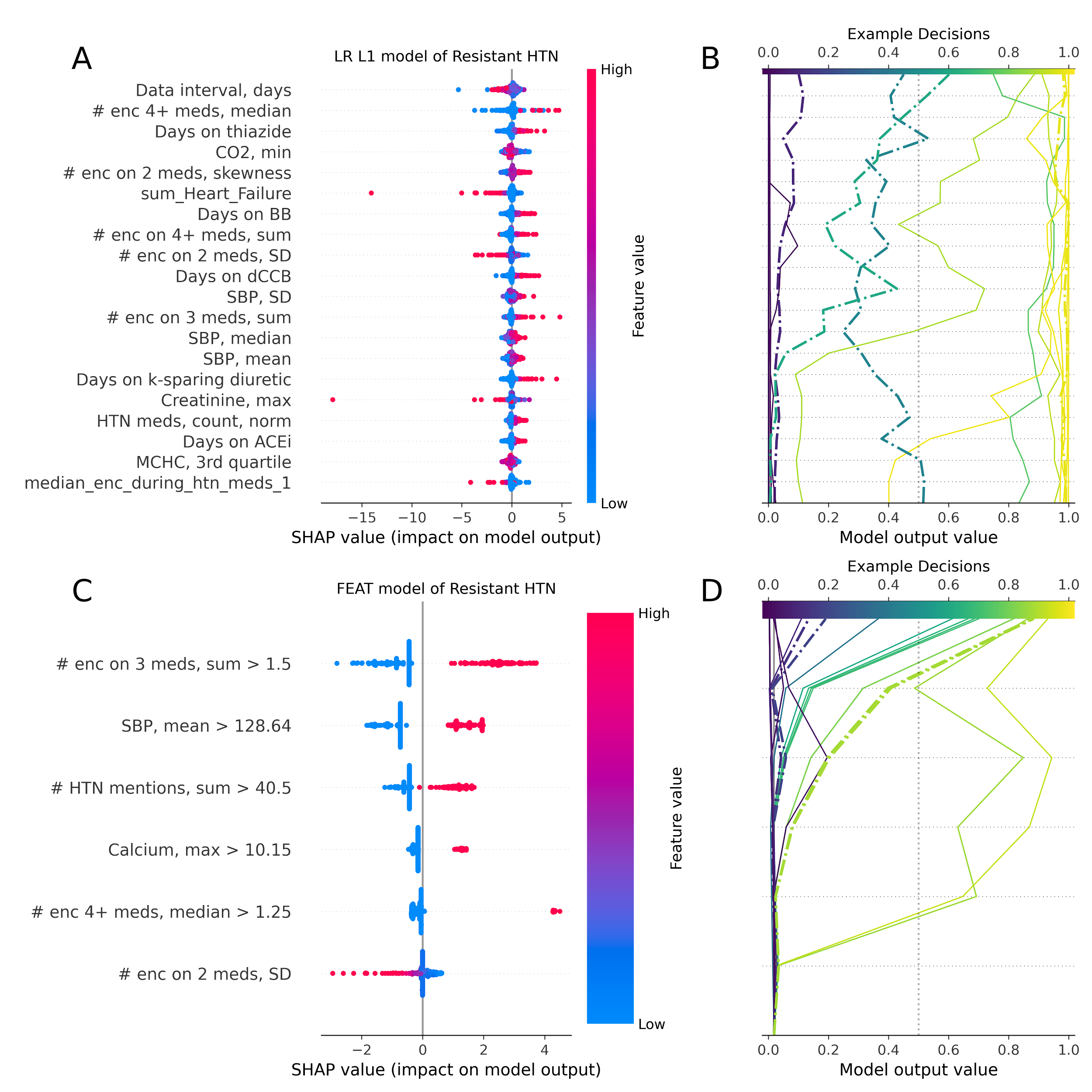 cavalab.org @w_la_cava
La Cava & Lee et al. npj Digital Medicine 2023
Conclusions
(E): as good or better than human solutions
We can find interpretable models to screen for hypertension and hypertension + hypokalemia better than expert heuristics
Treatment-resistant hypertension: 
we can learn simpler models, but expert designed heuristics are still slightly more accurate	
Heuristics have access to richer data, which we are now trying to incorporate
(D): a new, publishable, scientific finding
We found a biomarker for treatment-resistant hypertension that is novel. 
We published these results in a high impact journal
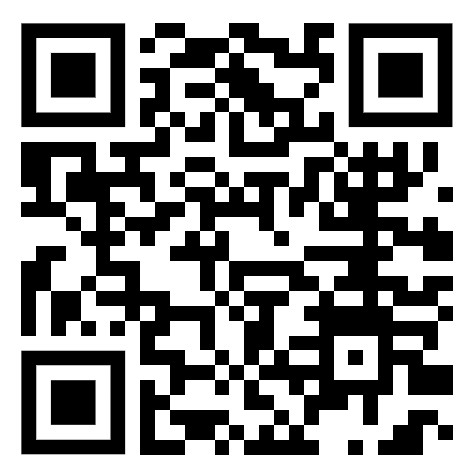 cavalab.org @w_la_cava
https://www.nature.com/articles/s41746-023-00833-8
FEAT models is also simpler to explanation with Shapley values
FEAT model
Small set of informative features
Lasso model
Dispersed feature importance
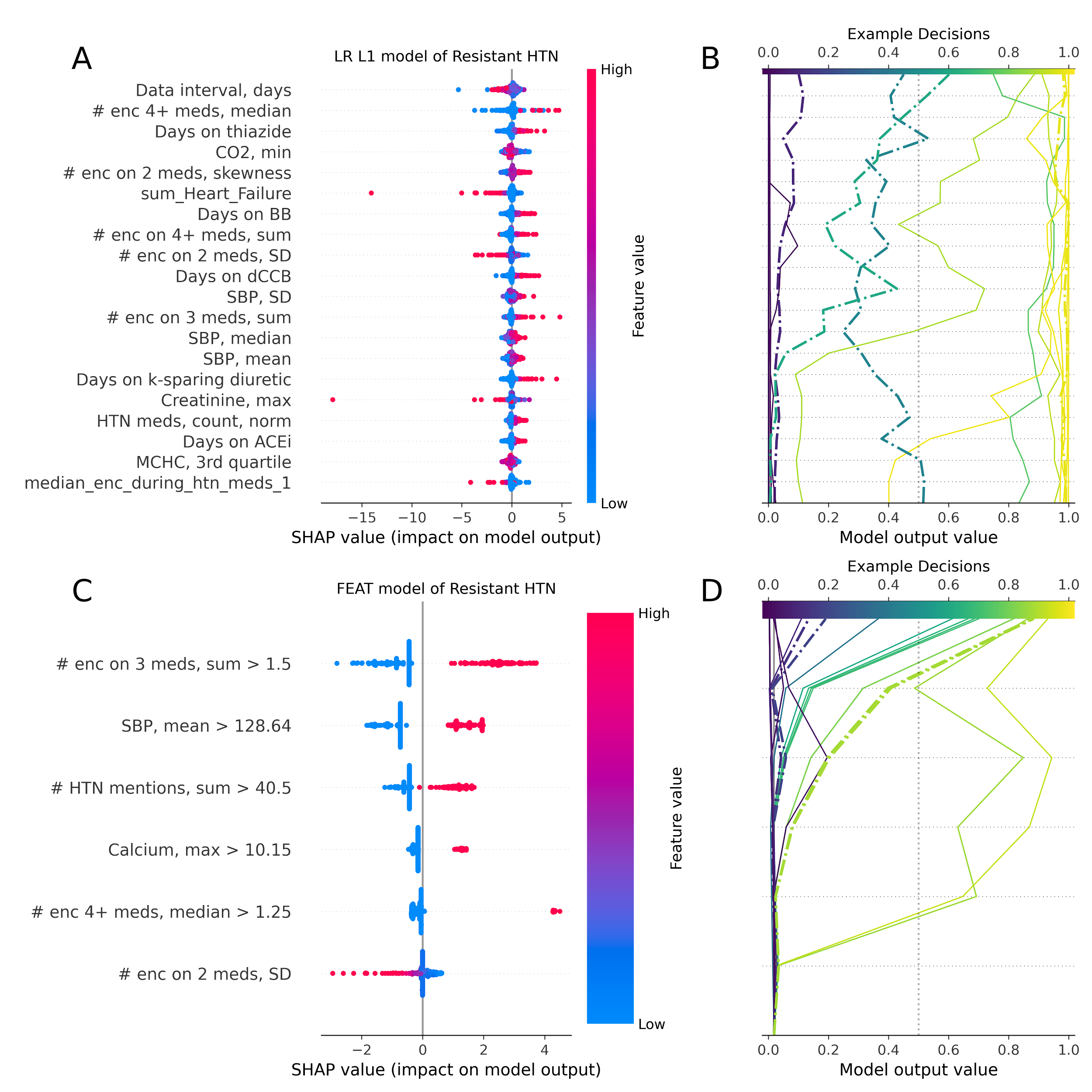 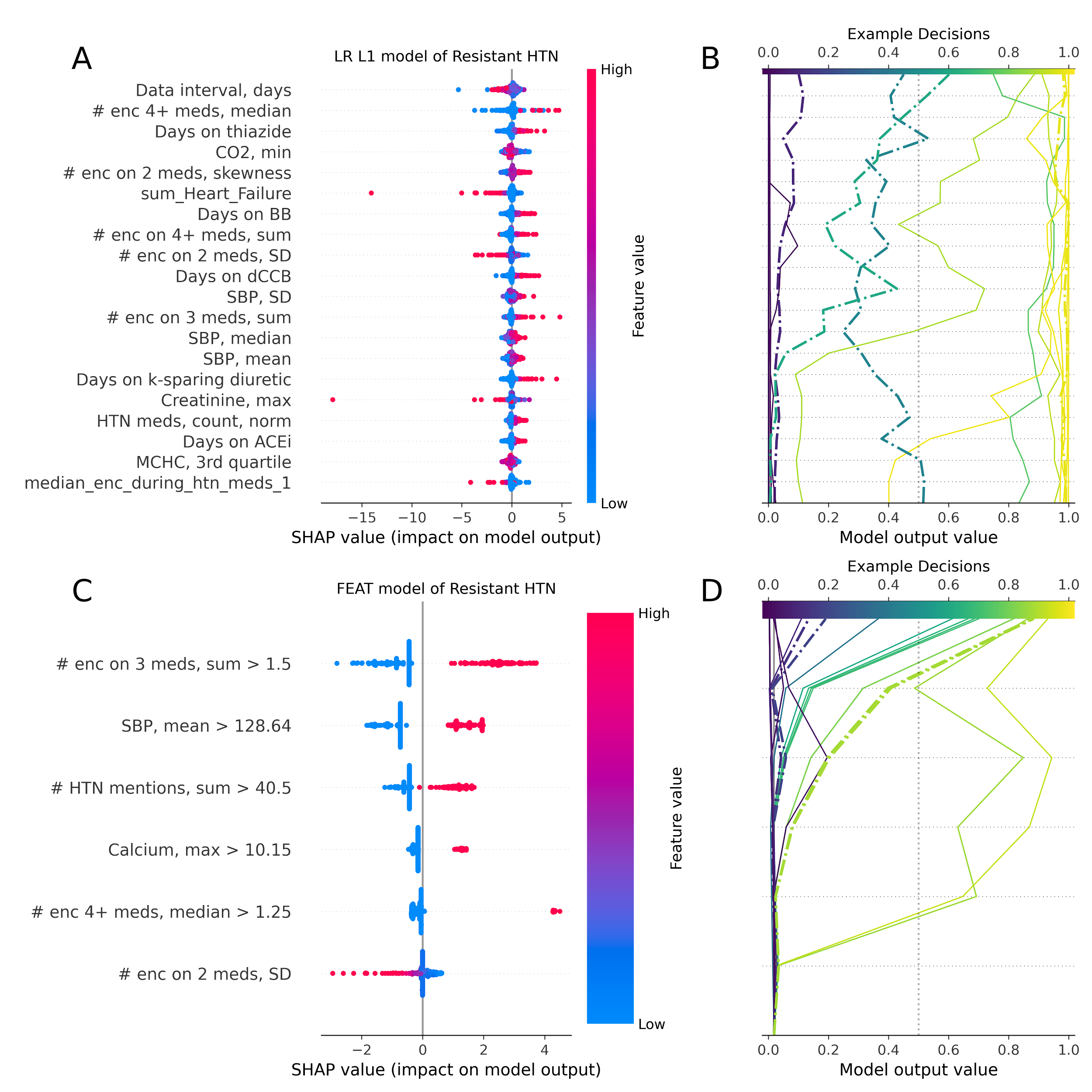 cavalab.org @w_la_cava
La Cava & Lee et al. npj Digital Medicine 2023